Comportamiento del productor
Introducción a la Economía. UCM.
¿Qué guía el comportamiento del productor?
Principio del máximo beneficio
Principio del coste mínimo

Los economistas asumimos que los productores crean empresas para obtener el mayor beneficio posible, y esto implica producir al menor coste posible.
Es una hipótesis de comportamiento razonable en la mayor parte de ámbitos
Principio del coste mínimo
Si quieremos obtener el mayor beneficio posible como empresarios, debemos combinar nuestros recursos (T, N, K) de forma que la cantidad que queramos producir la produzcamos al menor coste posible.
Por ejemplo, si un productor quiere producir 10 unidades, elegirá la combinación de trabajo y capital que le permita producir esa cantidad al menor coste posible (dada una determinada tecnología y unos precios de los factores). 
Y usaremos la tecnología que nos permita la mejor combinación.
Ejemplo
¿Qué tecnología es más intensiva en capital?
Ratio Capital-Trabajo (K/L) = nº de máquinas por trabajador 

Este ratio permite identificar la tecnología que utiliza más factor capital o más factor trabajo.
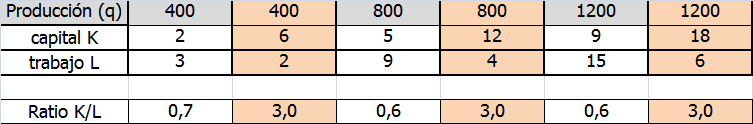 LA TECNOLOGÍA 2 ES INTENSIVA EN CAPITAL
5
¿Cuál es la mejor tecnología para cada nivel de producción?
Aquella combinación de inputs que permita a la empresa ser más eficiente = minimice el coste total de la producción
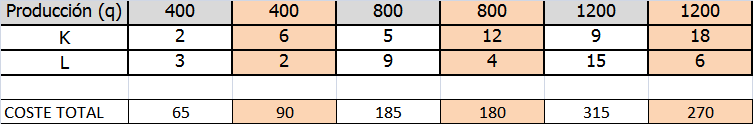 Tecnología 1
Tecnología 2
Tecnología 2
Para PK=10 y PL=15, si el volumen de producción es pequeño (q=400) resulta preferible la Tecnología 1, pero al aumentar la producción la Tecnología 2 permite minimizar los costes totales.
6
¿Cómo elegir la combinación óptima de recursos?
Compararemos:
Coste marginal del trabajo. Cuanto cuesta contratar un trabajador? W
Productividad marginal del trabajo (PMN). En cuanto aumenta la producción si contratamos un trabajador adicional. ¿Cual es el valor de esa producción adicional?
Sólo contrataremos al trabajador si:
 P*PMN ≥W
¿Cómo elegir la combinación óptima de recursos?
Comparemos:
Coste marginal del capital. ¿Cuanto cuesta comprar una unidad adicional de capital? c
Productividad marginal del capital (PMK). ¿En cuanto aumentaría la producción si contratasemos una unidad adicional de capital? ¿Cuál es el valor de esta producción adicional?
Compraremos más capital sí:
 P*PMK ≥c
La productividad marginal es decreciente
Cada trabajador adicional incrementa la producción menos que el anterior porque los demás recursos (tierra y capital) son fijos en el corto plazo.
Cada unidad de capital adicional incrementa la producción menos que las unidades anteriormente contratadas porque los demás recursos son fijos en el corto plazo (trabajo, tierra).
 Intuición: 
Cocineros en una cocina.
Semillas en un macetero.
¿Cuantos trabajadores contrataremos?
$
W
P*PMN
Numero de trabajadores
¿Cuánto capital debemos usar?
$
W
P*PMK
Unidades de capital
Condición de coste mínimo
Interpretación de la condición de coste mínimo
Interpretación de la condición de coste mínimo